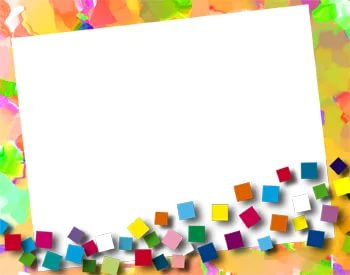 ПОДЕЛКИ ИЗ БУМАГИ«КОТИК»
Воспитатель
первой квалификационной категории:
Яковлева Нина Михайловна
2020 год
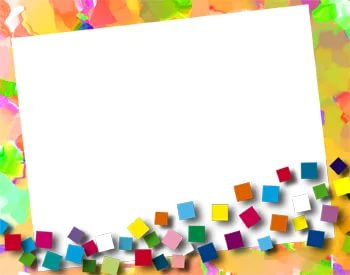 Бумага – это самый универсальный и доступный материал, привычный, обыкновенный и одновременно удивительный. Любая работа с бумагой не только увлекательна, но и познавательна. Это настоящее художественное творчество.Так как ваши ребята не умеют еще работать с ножницами, то им в помощь Вы, дорогие родители, а приклеить глазки, ушки, хвостик, сделают сами дети.
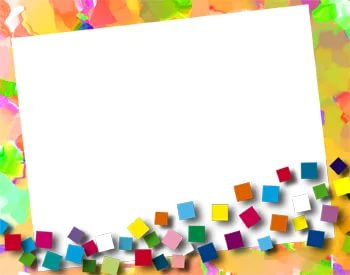 Вот он какой веселый котик
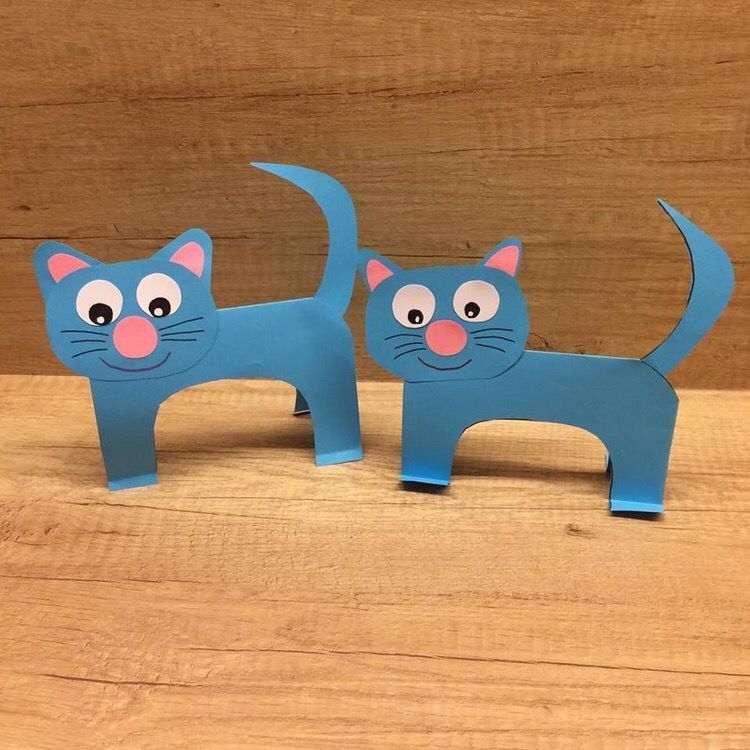 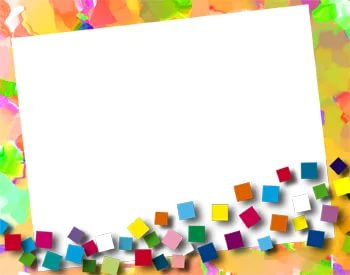 Для этого вам понадобится лист:                цветной бумаги, ножницы, клей и фломастеры
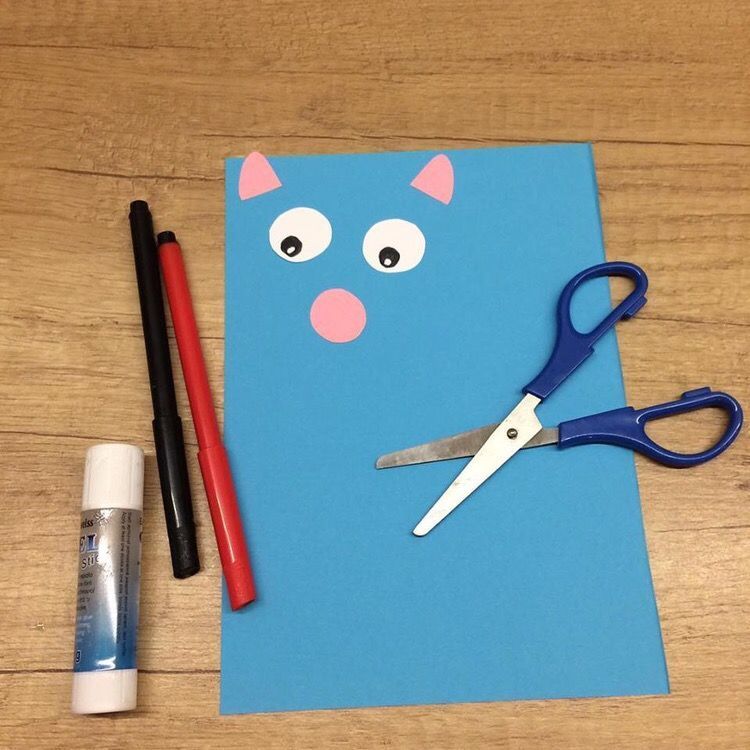 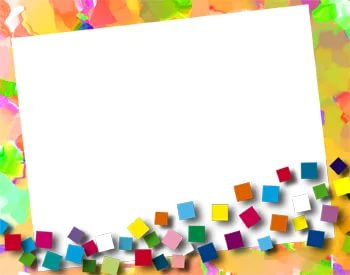 Складываем лист бумаги, рисуем туловище и вырезаем
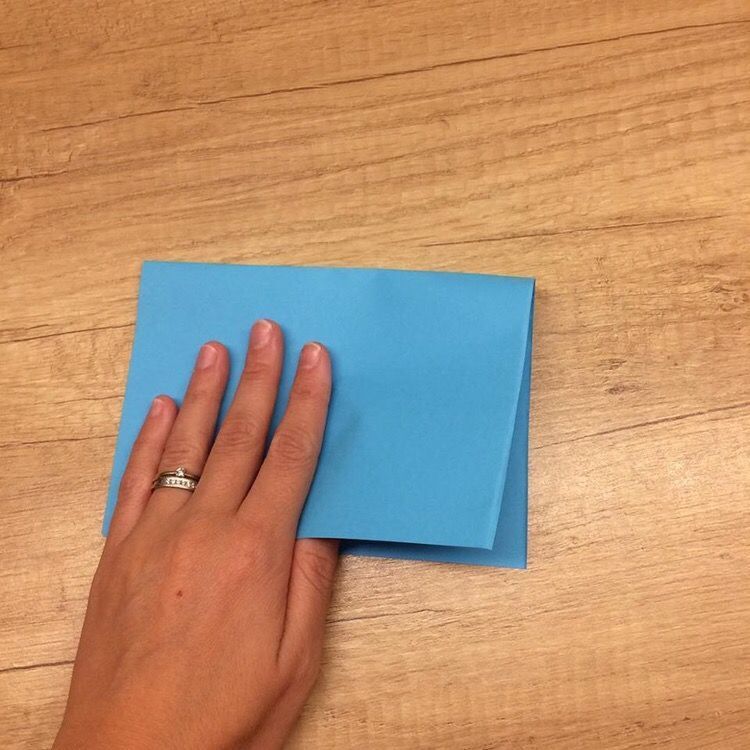 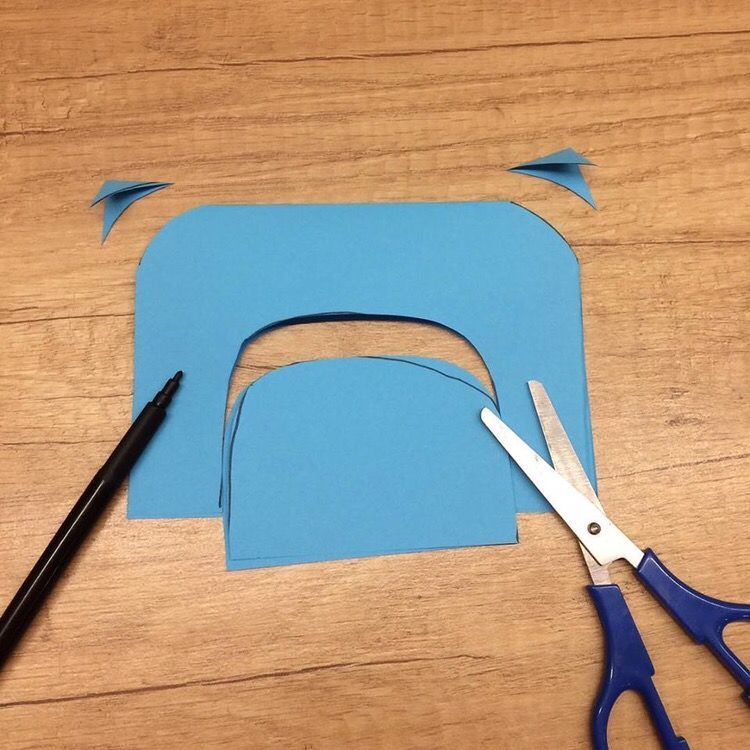 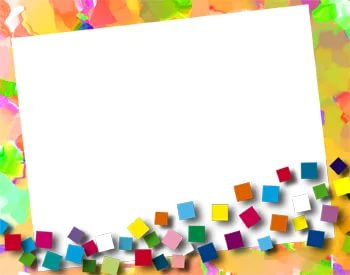 У одной из отрезанных половинок закругляем углы – это голова, из другой – вырезаем хвост и ушки
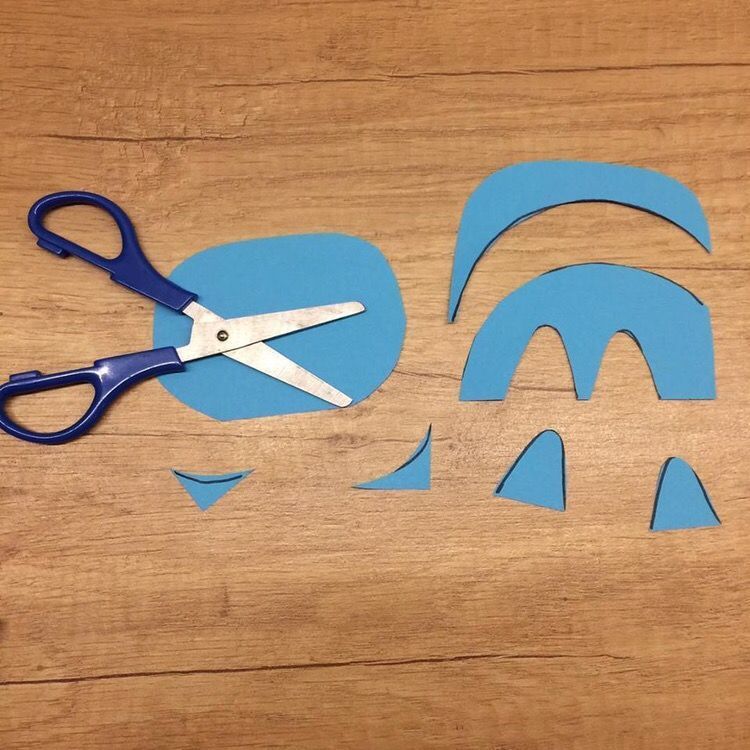 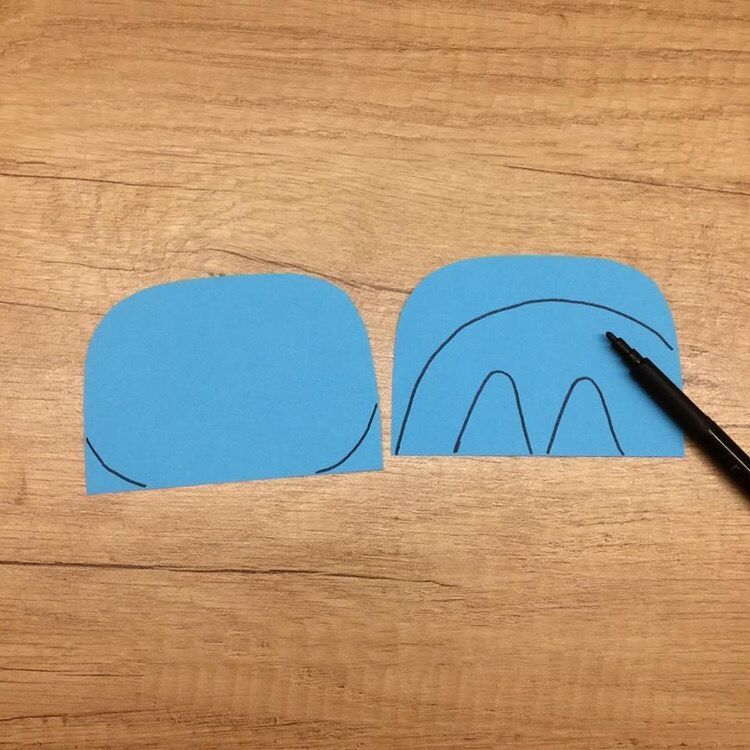 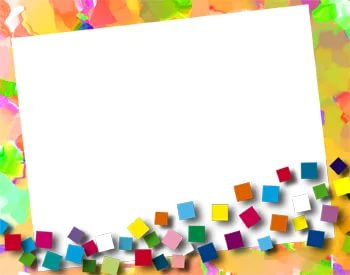 Оформляем мордочку
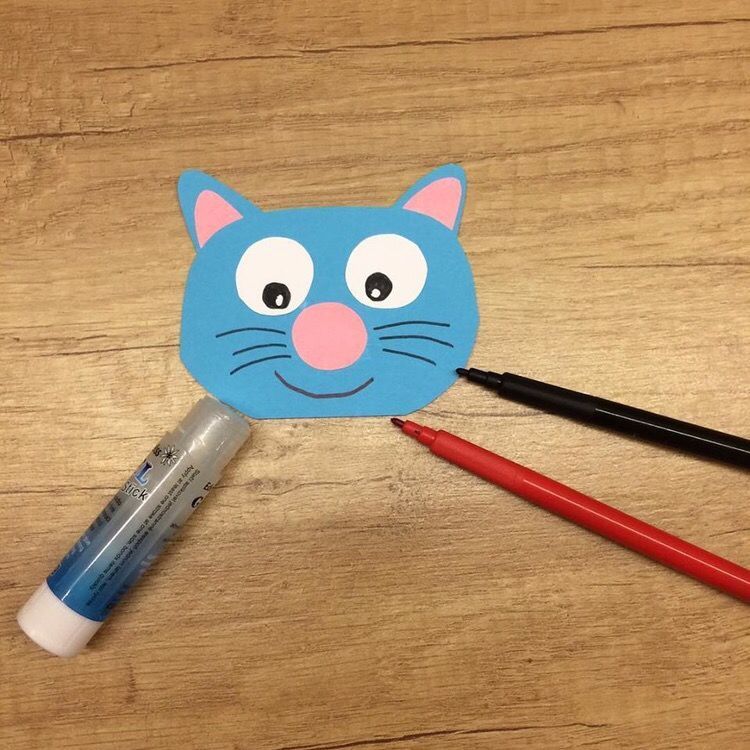 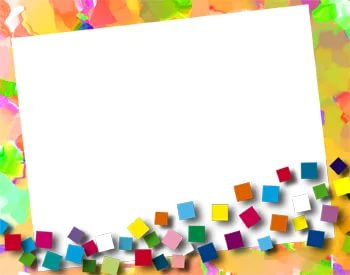 Приклеиваем мордочку и хвостик,    отгибаем лапки, чтобы наш котик стоял
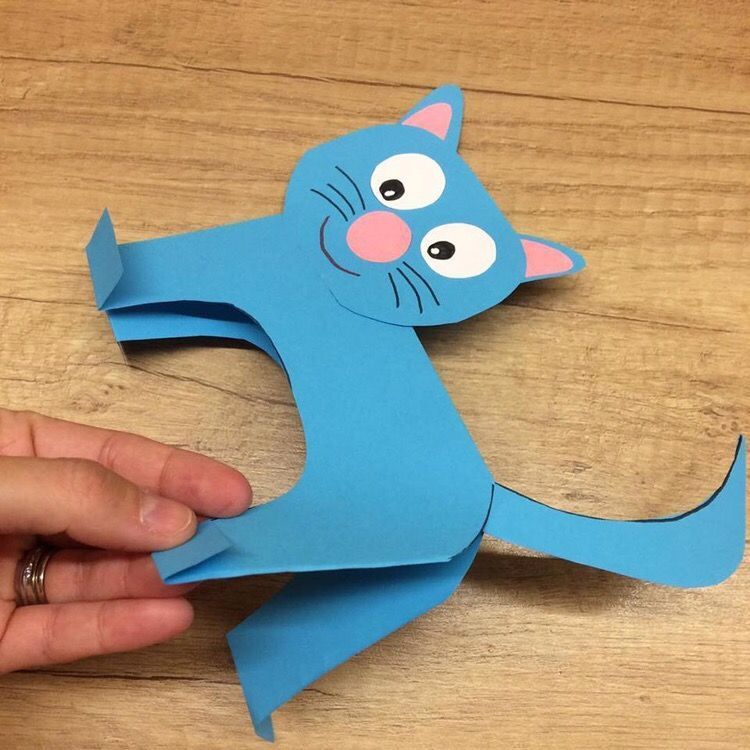 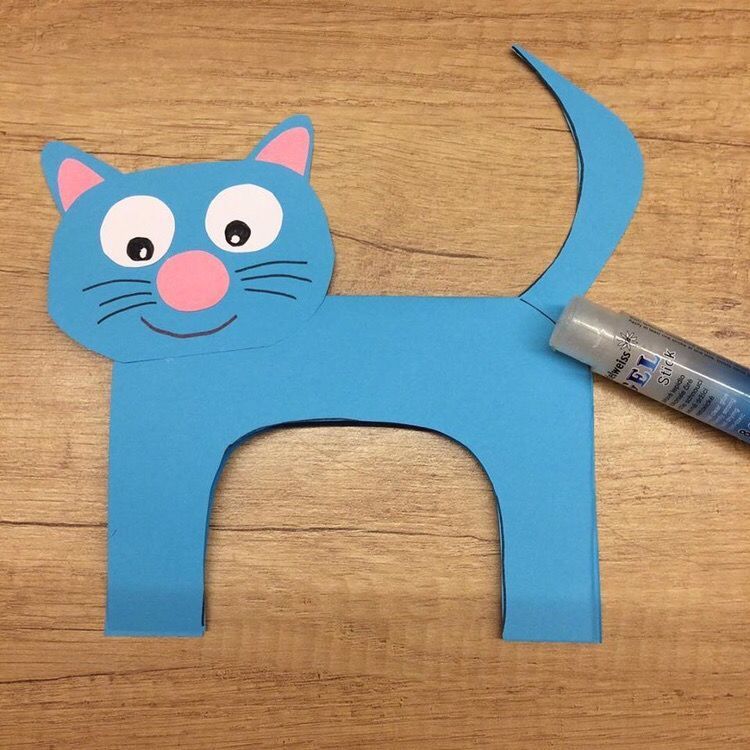 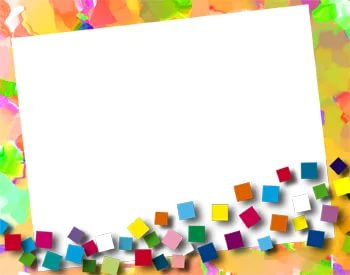 СДЕЛАЙТЕ СЕМЬЮКОТИКОВИ ПОИГРАЙТЕ ВМЕСТЕС РЕБЕНКОМ